Line and Portrait
Looking at line
Line
A line is a mark that spans the distance between two points.
Contour Line
A line the defines an edge. It’s an outline.
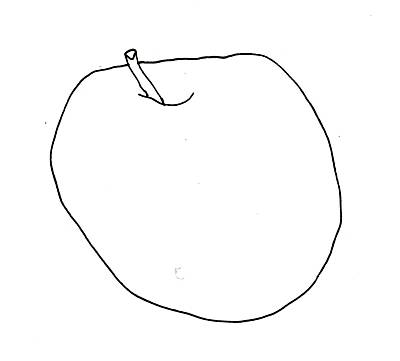 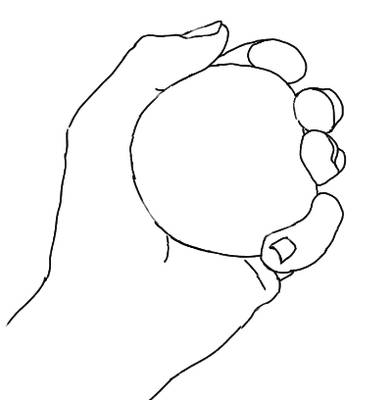 Implied Line
A line that connects in your head. It isn’t a solid line. It’s a suggestion of a line.
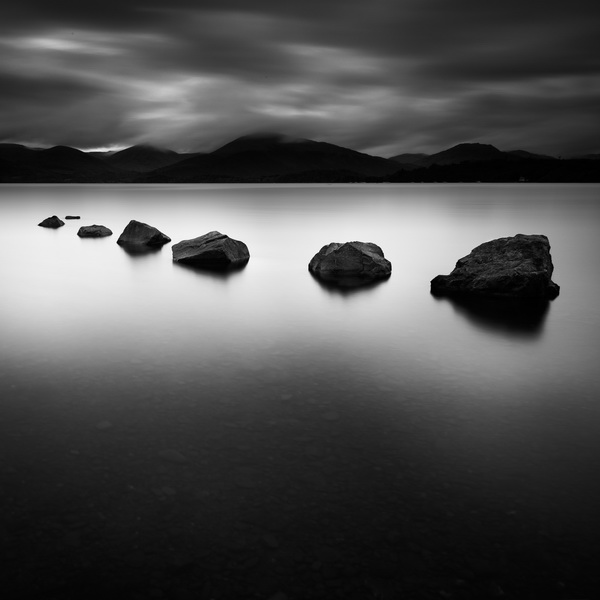 Implied Line
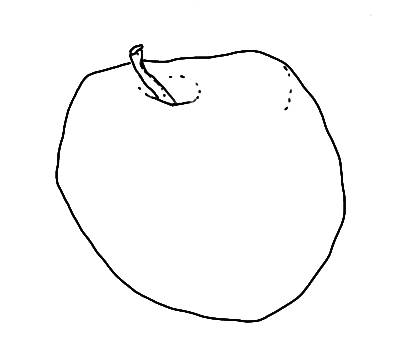 Implied lines can help us show that things are not flat. They make things look three-dimensional (3-D).
Contour vs. Implied
Connection to the Unit
We are going to start to draw faces next week. Completing contour drawings will help us to get better at looking and at drawing. We can’t draw a realistic face without the basics.
Examples of line in art
LOOK at this Self-Portrait by Pablo Picasso for 7 seconds 

DESCRIBE: What kinds of lines do you see? Implied? Contour?
Critique
LOOK at this Self-Portrait by Egon Schiele for 7 seconds 

DESCRIBE: What kinds of lines do you see? Implied? Contour?
Work Time
Choose one object 
Fold your paper in half
Complete a line drawing of your object on one half of the paper
Move the object and create another contour line drawing on the other half of the paper
Repeat on the back